Fig. 1. Locations of the pseudobinary joins and bulk compositions studied in the ternary system ...
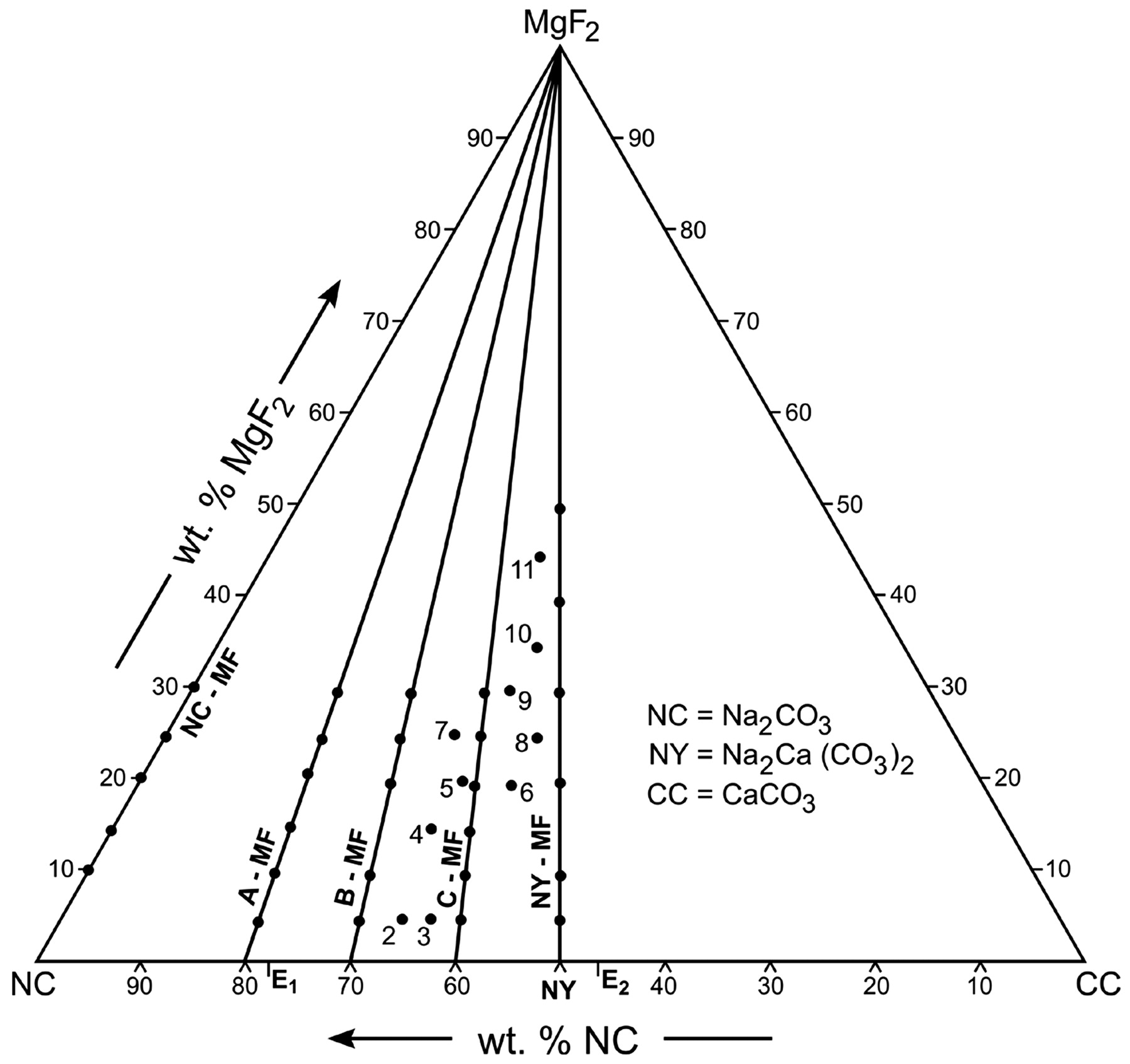 J Petrology, Volume 52, Issue 7-8, July-August 2011, Pages 1265–1280, https://doi.org/10.1093/petrology/egq069
The content of this slide may be subject to copyright: please see the slide notes for details.
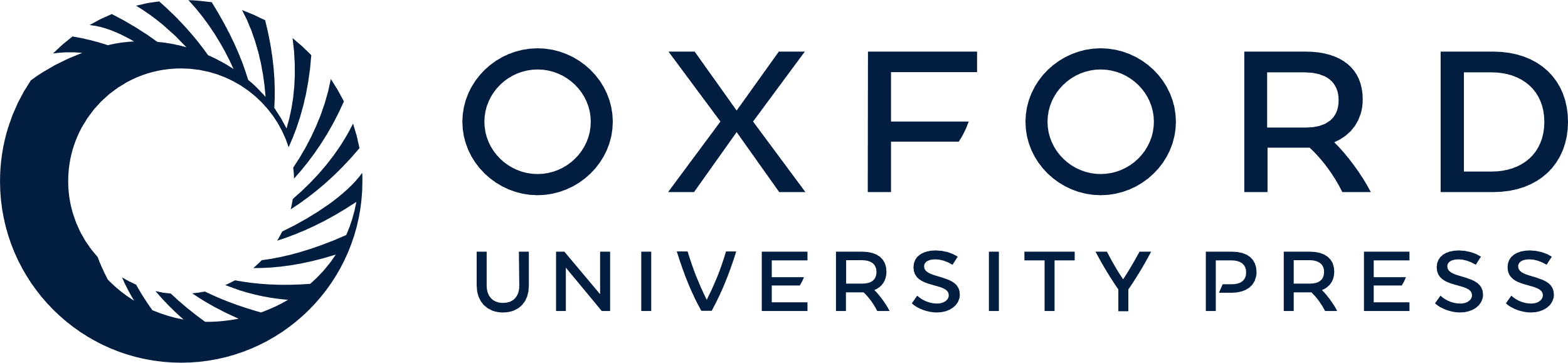 [Speaker Notes: Fig. 1. Locations of the pseudobinary joins and bulk compositions studied in the ternary system Na2CO3 (NC)–CaCO3 (CC)–MgF2. Numbers refer to sample numbers in Table 6.


Unless provided in the caption above, the following copyright applies to the content of this slide: © The Author 2010. Published by Oxford University Press. All rights reserved. For Permissions, please e-mail: journals.permissions@oup.com]
Fig. 2. Rounded primary liquidus crystals of Na2CO3 (NC) set in matrix of ...
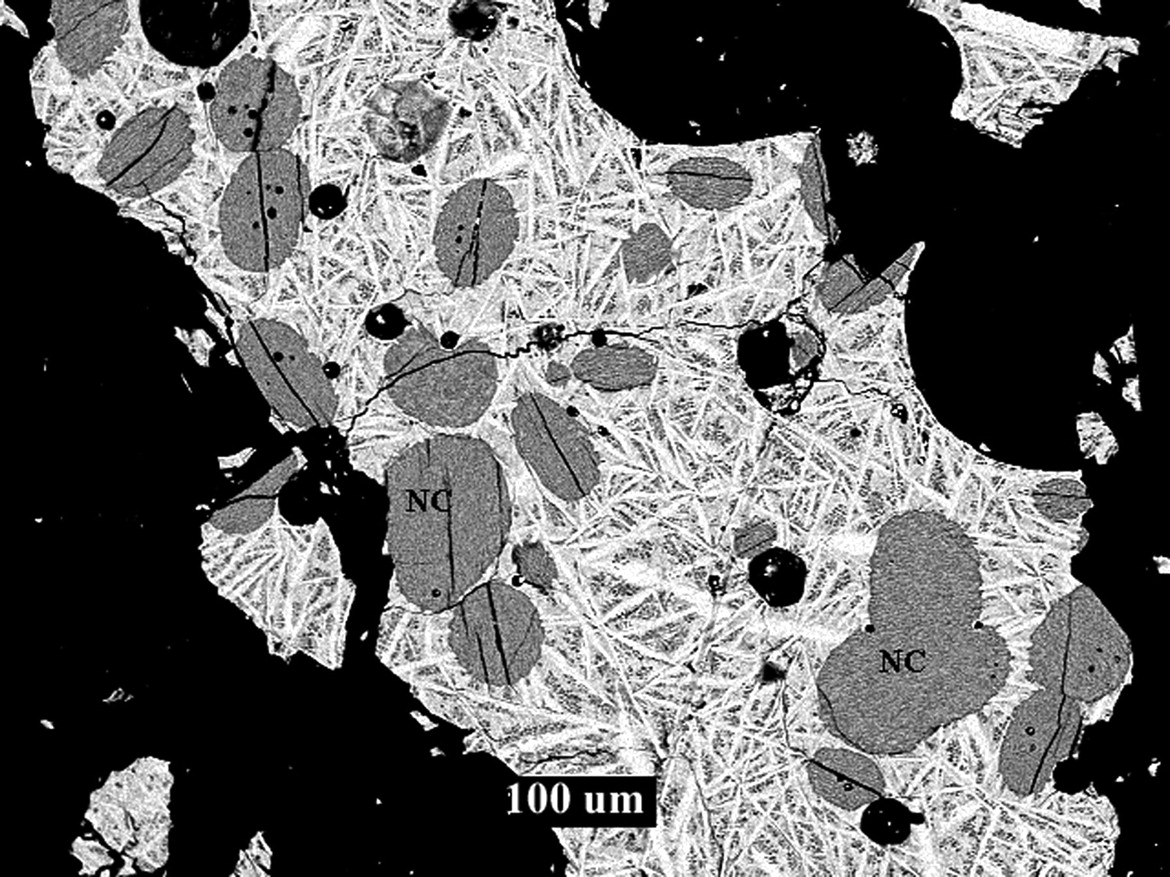 J Petrology, Volume 52, Issue 7-8, July-August 2011, Pages 1265–1280, https://doi.org/10.1093/petrology/egq069
The content of this slide may be subject to copyright: please see the slide notes for details.
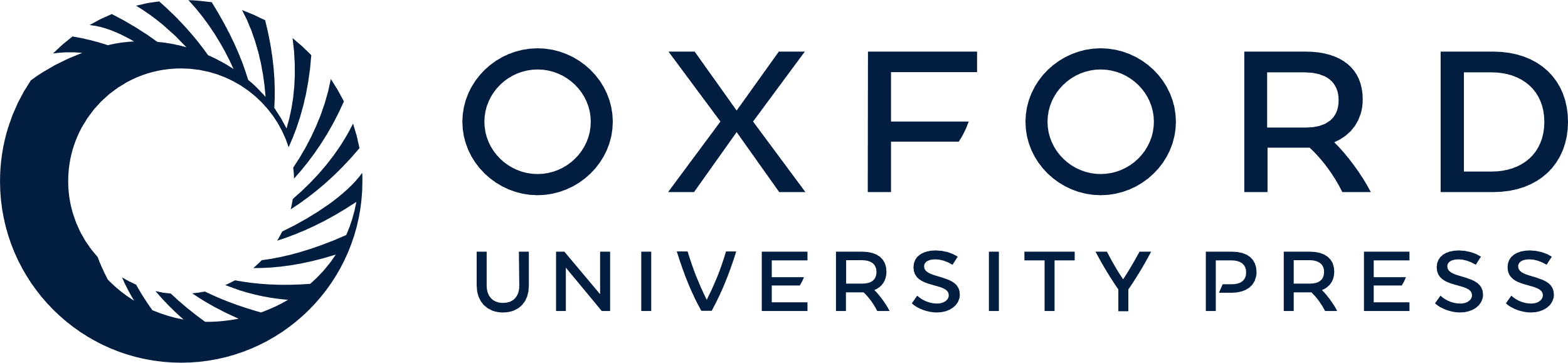 [Speaker Notes: Fig. 2. Rounded primary liquidus crystals of Na2CO3 (NC) set in matrix of Na2Ca(CO3)2 laths and very fine-grained Na2CO3, NaMgF3 and Na2Mg(CO3)2. Composition (A)95(MF)5 at 650°C. BSE image.


Unless provided in the caption above, the following copyright applies to the content of this slide: © The Author 2010. Published by Oxford University Press. All rights reserved. For Permissions, please e-mail: journals.permissions@oup.com]
Fig. 3. Laths of primary liquidus crystals of Na2Ca(CO3)2 (NY) set in a matrix of ...
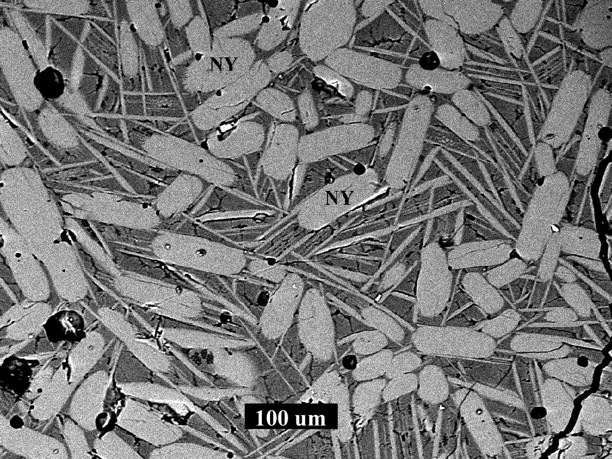 J Petrology, Volume 52, Issue 7-8, July-August 2011, Pages 1265–1280, https://doi.org/10.1093/petrology/egq069
The content of this slide may be subject to copyright: please see the slide notes for details.
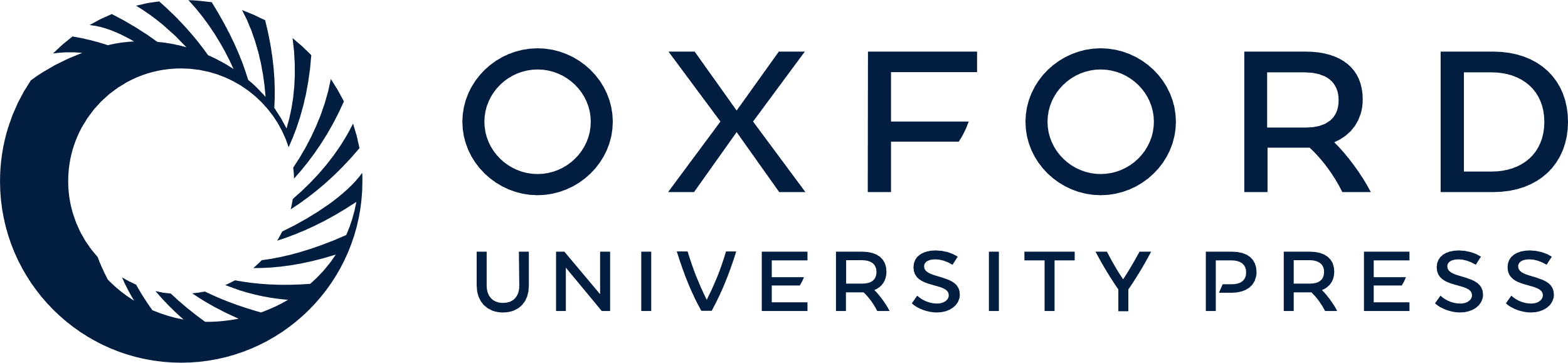 [Speaker Notes: Fig. 3. Laths of primary liquidus crystals of Na2Ca(CO3)2 (NY) set in a matrix of skeletal quench NY (pale grey) and very fine-grained Na2CO3, NaMgF3 and Na2Mg(CO3)2. Composition (C)90(MF)10 at 600°C. BSE image.


Unless provided in the caption above, the following copyright applies to the content of this slide: © The Author 2010. Published by Oxford University Press. All rights reserved. For Permissions, please e-mail: journals.permissions@oup.com]
Fig. 4. Euhedral primary liquidus crystals of NaMgF3 (PV) set in a matrix of quench crystals of ...
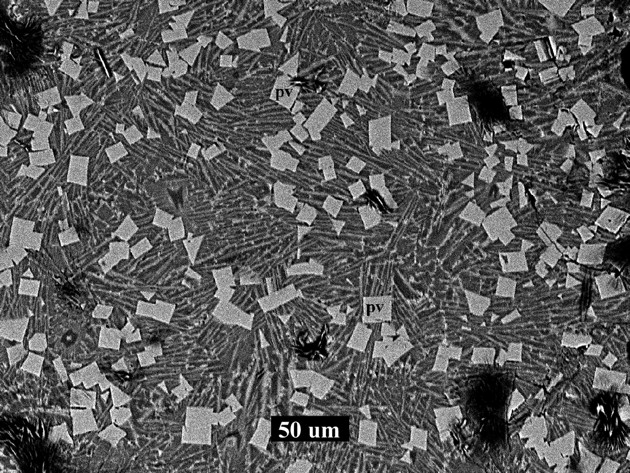 J Petrology, Volume 52, Issue 7-8, July-August 2011, Pages 1265–1280, https://doi.org/10.1093/petrology/egq069
The content of this slide may be subject to copyright: please see the slide notes for details.
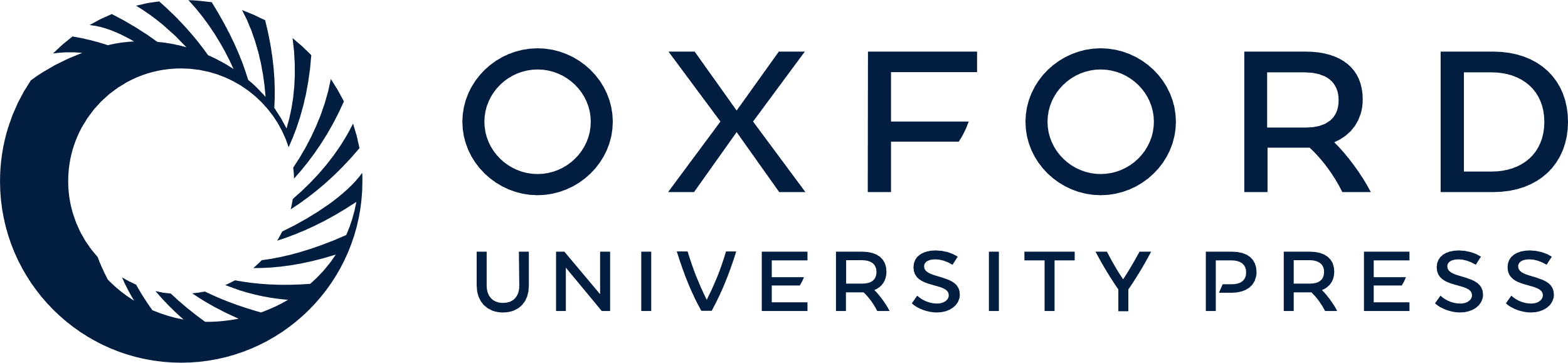 [Speaker Notes: Fig. 4. Euhedral primary liquidus crystals of NaMgF3 (PV) set in a matrix of quench crystals of Na2CO3 (pale grey) and Na2Mg(CO3)2 (dark grey). Composition (A)70(MF)30 at 700°C. BSE image.


Unless provided in the caption above, the following copyright applies to the content of this slide: © The Author 2010. Published by Oxford University Press. All rights reserved. For Permissions, please e-mail: journals.permissions@oup.com]
Fig. 5. Euhedral primary liquidus crystals of NaMgF3 (PV) set in a matrix of quench crystals of calcite ...
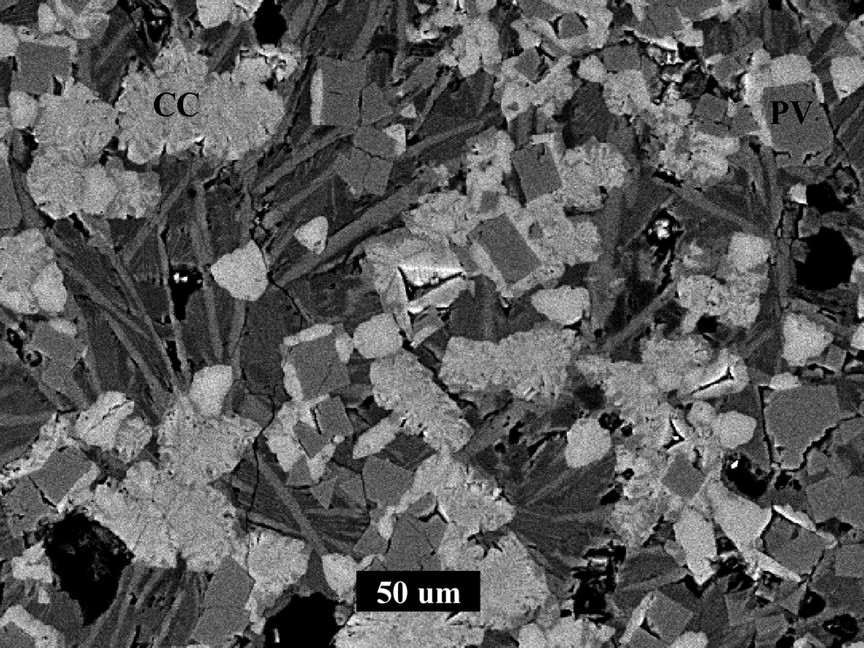 J Petrology, Volume 52, Issue 7-8, July-August 2011, Pages 1265–1280, https://doi.org/10.1093/petrology/egq069
The content of this slide may be subject to copyright: please see the slide notes for details.
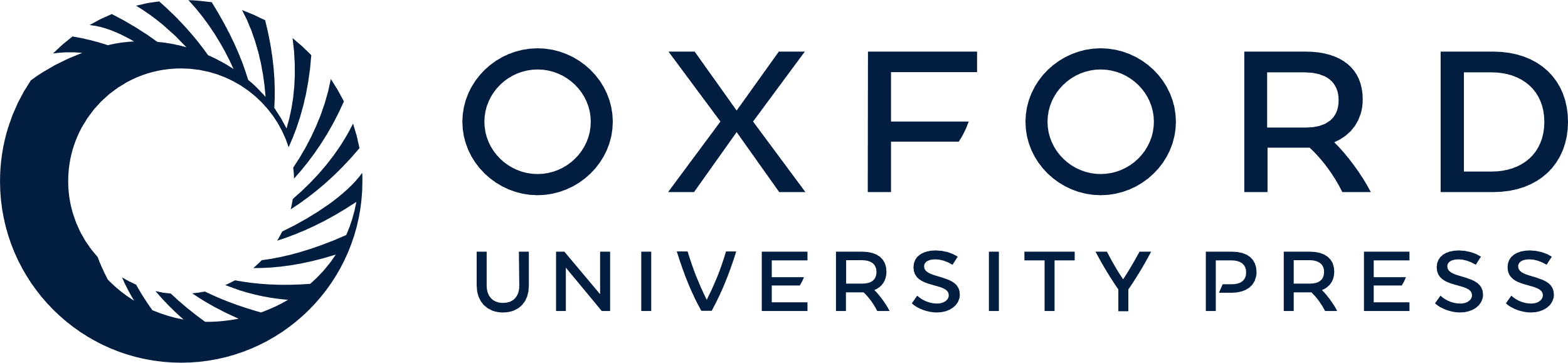 [Speaker Notes: Fig. 5. Euhedral primary liquidus crystals of NaMgF3 (PV) set in a matrix of quench crystals of calcite (CC), Na2Ca(CO3)2 (light grey) and Na2Mg(CO3)2 (dark grey). Composition MF10 (Table 6) at 700°C. BSE image.


Unless provided in the caption above, the following copyright applies to the content of this slide: © The Author 2010. Published by Oxford University Press. All rights reserved. For Permissions, please e-mail: journals.permissions@oup.com]
Fig. 6. Euhedral laths and rounded primary liquidus crystals of CaCO3 (CC) set in a matrix of very ...
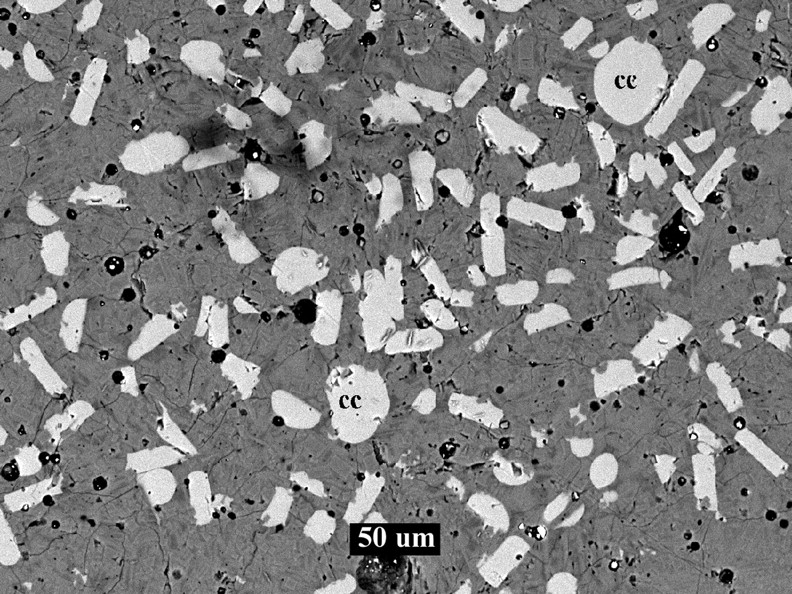 J Petrology, Volume 52, Issue 7-8, July-August 2011, Pages 1265–1280, https://doi.org/10.1093/petrology/egq069
The content of this slide may be subject to copyright: please see the slide notes for details.
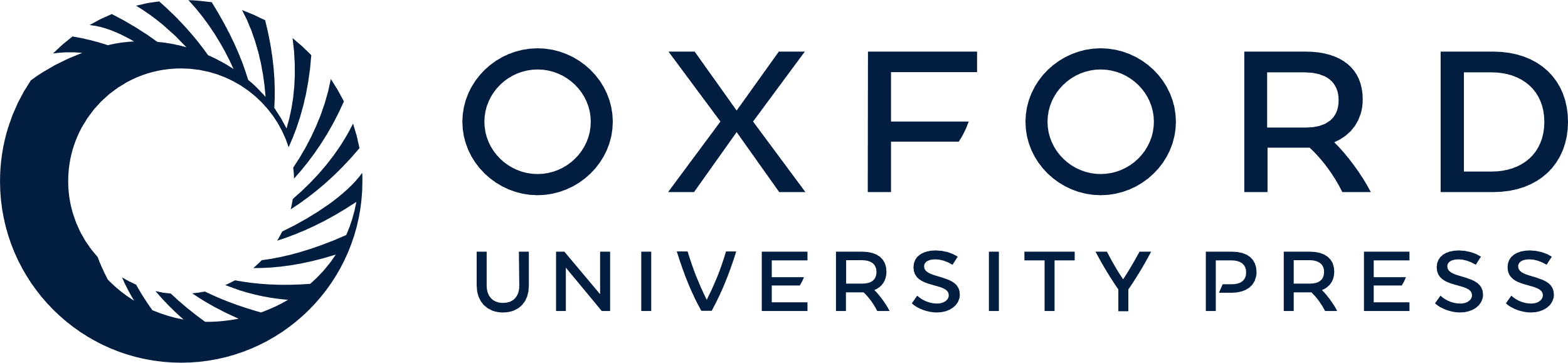 [Speaker Notes: Fig. 6. Euhedral laths and rounded primary liquidus crystals of CaCO3 (CC) set in a matrix of very fine-grained NY, Na2Mg(CO3)2 and NaMgF3. Composition (NY)80(MF)20 at 600°C. BSE image.


Unless provided in the caption above, the following copyright applies to the content of this slide: © The Author 2010. Published by Oxford University Press. All rights reserved. For Permissions, please e-mail: journals.permissions@oup.com]
Fig. 7. Subsolidus assemblage of Na2CO3 (NC), NaMgF3 (PV) and ...
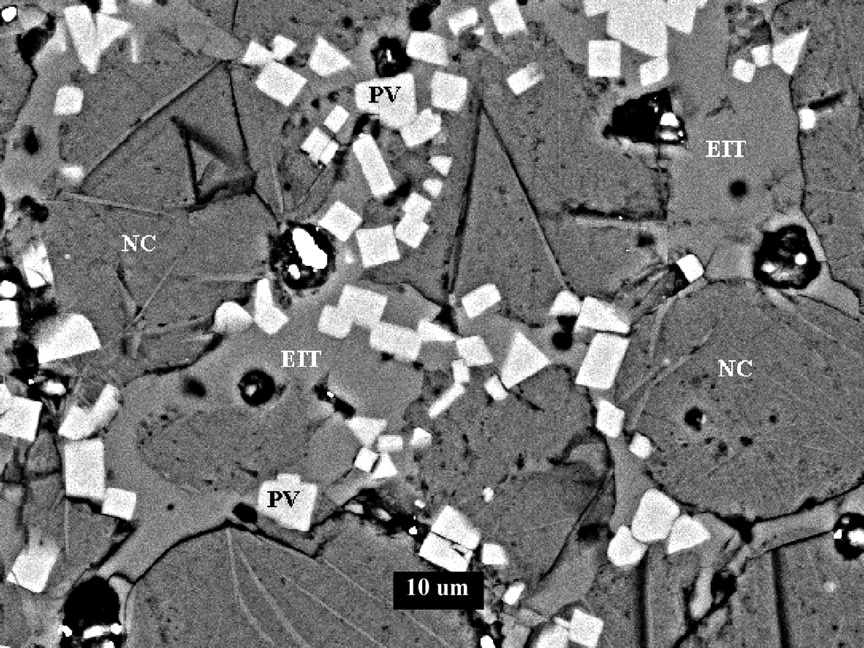 J Petrology, Volume 52, Issue 7-8, July-August 2011, Pages 1265–1280, https://doi.org/10.1093/petrology/egq069
The content of this slide may be subject to copyright: please see the slide notes for details.
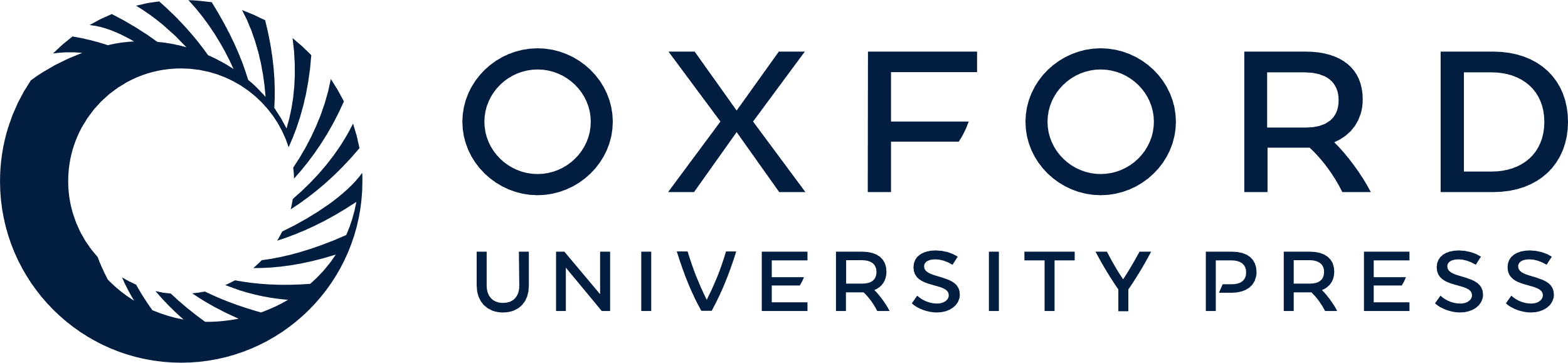 [Speaker Notes: Fig. 7. Subsolidus assemblage of Na2CO3 (NC), NaMgF3 (PV) and Na2Mg(CO3)2 (EIT). Composition (NC)75(MF)25 at 550°C. BSE image.


Unless provided in the caption above, the following copyright applies to the content of this slide: © The Author 2010. Published by Oxford University Press. All rights reserved. For Permissions, please e-mail: journals.permissions@oup.com]
Fig. 8. Near solidus assemblage of NaMgF3 (PV) and CaMg(CO3)2 (DOL). Dark areas are ...
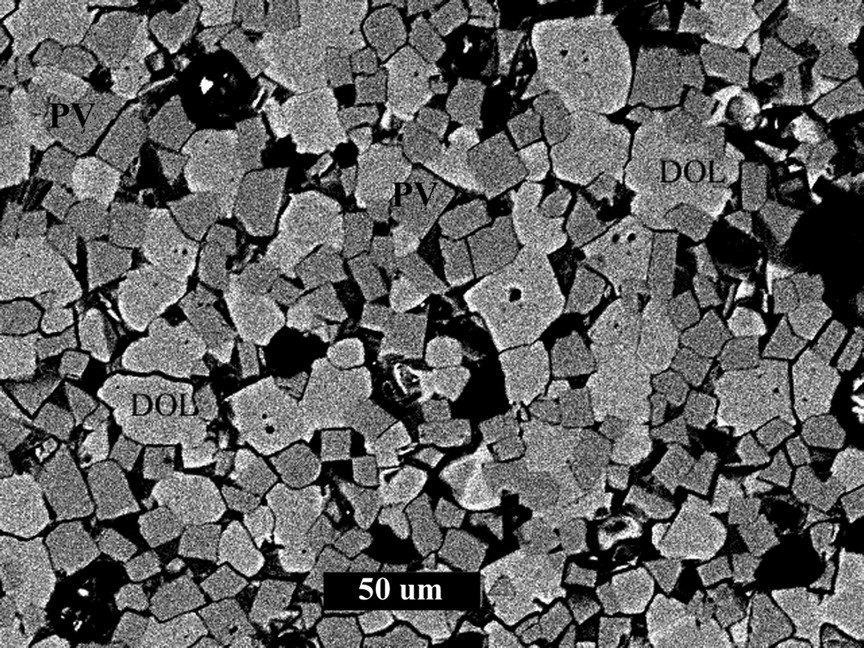 J Petrology, Volume 52, Issue 7-8, July-August 2011, Pages 1265–1280, https://doi.org/10.1093/petrology/egq069
The content of this slide may be subject to copyright: please see the slide notes for details.
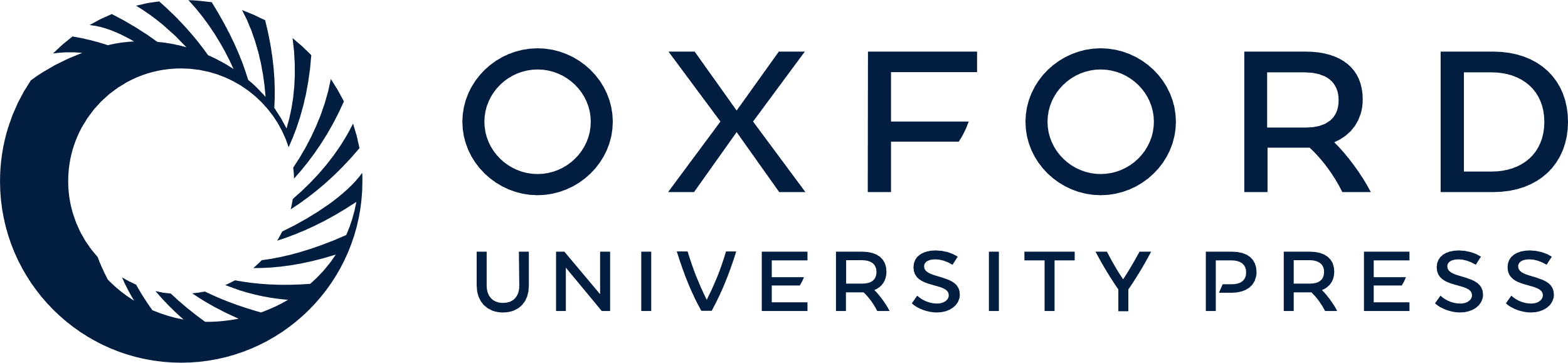 [Speaker Notes: Fig. 8. Near solidus assemblage of NaMgF3 (PV) and CaMg(CO3)2 (DOL). Dark areas are fine grained mixtures of quench Na2Ca(CO3)2 and Na2Mg(CO3)2. Composition MF11 (Table 6) at 650°C. Back-scattered electron image.


Unless provided in the caption above, the following copyright applies to the content of this slide: © The Author 2010. Published by Oxford University Press. All rights reserved. For Permissions, please e-mail: journals.permissions@oup.com]
Fig. 9. Phase relationships along the pseudobinary join Na2CO3–MgF2 (NC–MF) at ...
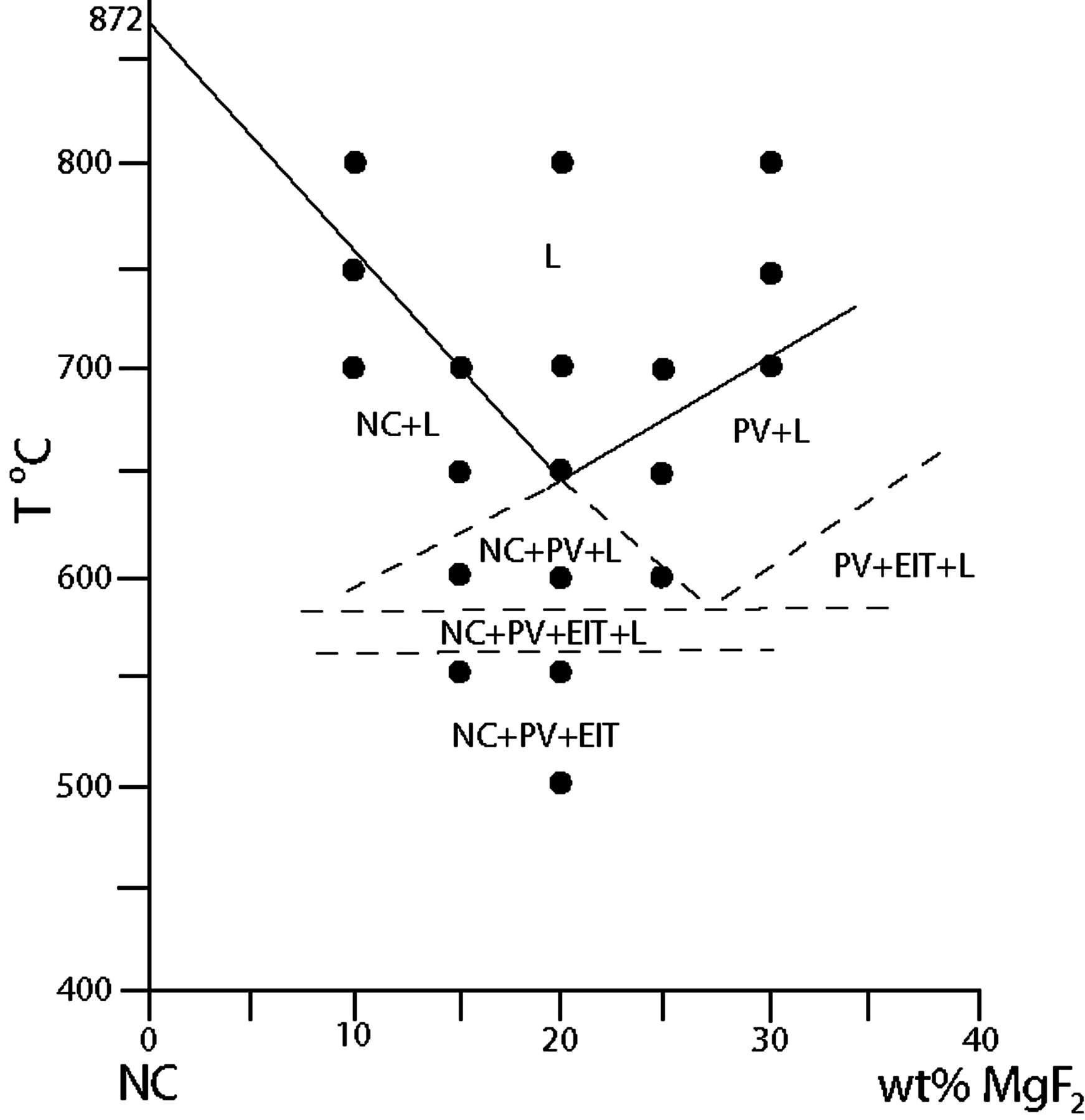 J Petrology, Volume 52, Issue 7-8, July-August 2011, Pages 1265–1280, https://doi.org/10.1093/petrology/egq069
The content of this slide may be subject to copyright: please see the slide notes for details.
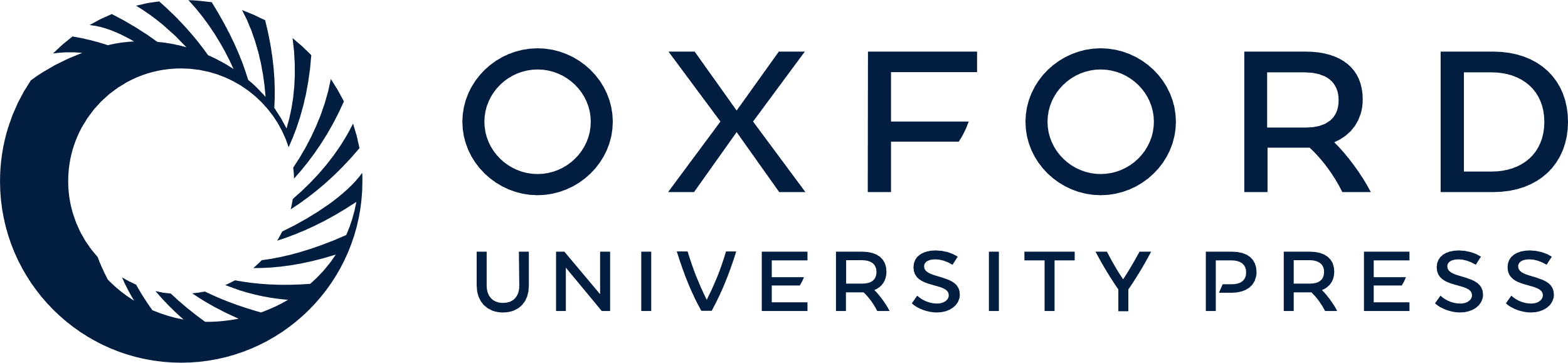 [Speaker Notes: Fig. 9. Phase relationships along the pseudobinary join Na2CO3–MgF2 (NC–MF) at 0·1 GPa pressure. NC, Na2CO3; PV, NaMgF3; EIT, Na2Mg(CO3)2; L, liquid.


Unless provided in the caption above, the following copyright applies to the content of this slide: © The Author 2010. Published by Oxford University Press. All rights reserved. For Permissions, please e-mail: journals.permissions@oup.com]
Fig. 10. Phase relationships along the pseudobinary join (A–MF) at 0·1 GPa pressure. NC, Na2CO3; ...
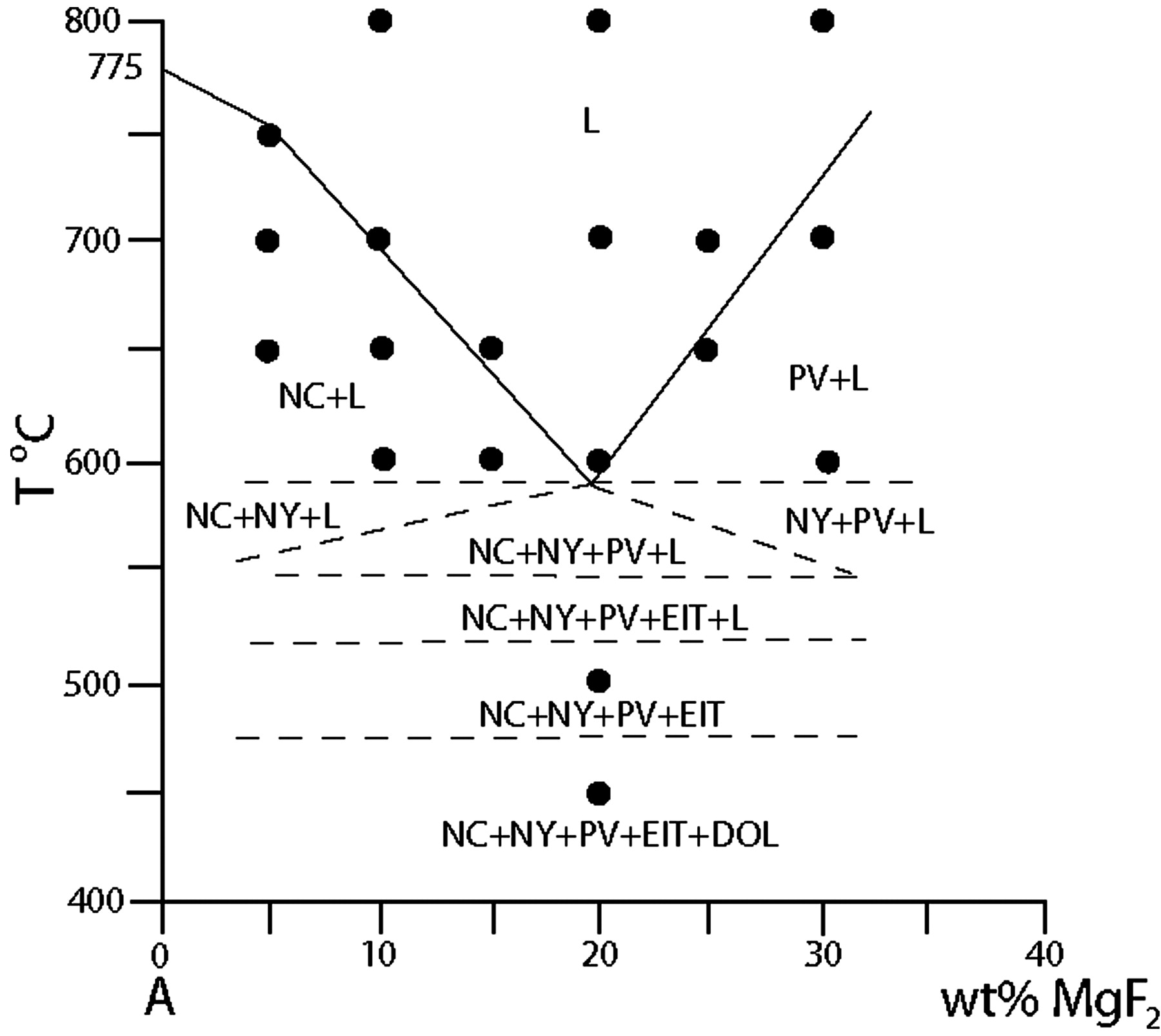 J Petrology, Volume 52, Issue 7-8, July-August 2011, Pages 1265–1280, https://doi.org/10.1093/petrology/egq069
The content of this slide may be subject to copyright: please see the slide notes for details.
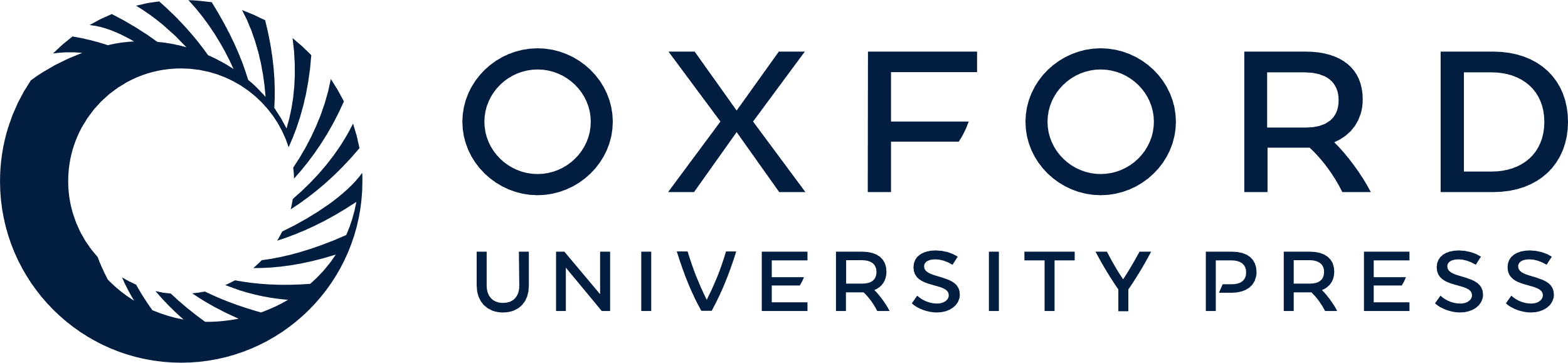 [Speaker Notes: Fig. 10. Phase relationships along the pseudobinary join (A–MF) at 0·1 GPa pressure. NC, Na2CO3; PV, NaMgF3; EIT, Na2Mg(CO3)2; NY, Na2Ca(CO3)2; DOL, CaMg(CO3)2; L, liquid.


Unless provided in the caption above, the following copyright applies to the content of this slide: © The Author 2010. Published by Oxford University Press. All rights reserved. For Permissions, please e-mail: journals.permissions@oup.com]
Fig. 11. Phase relationships along the pseudobinary join (B–MF) at 0·1 GPa pressure. NC, Na2CO3; ...
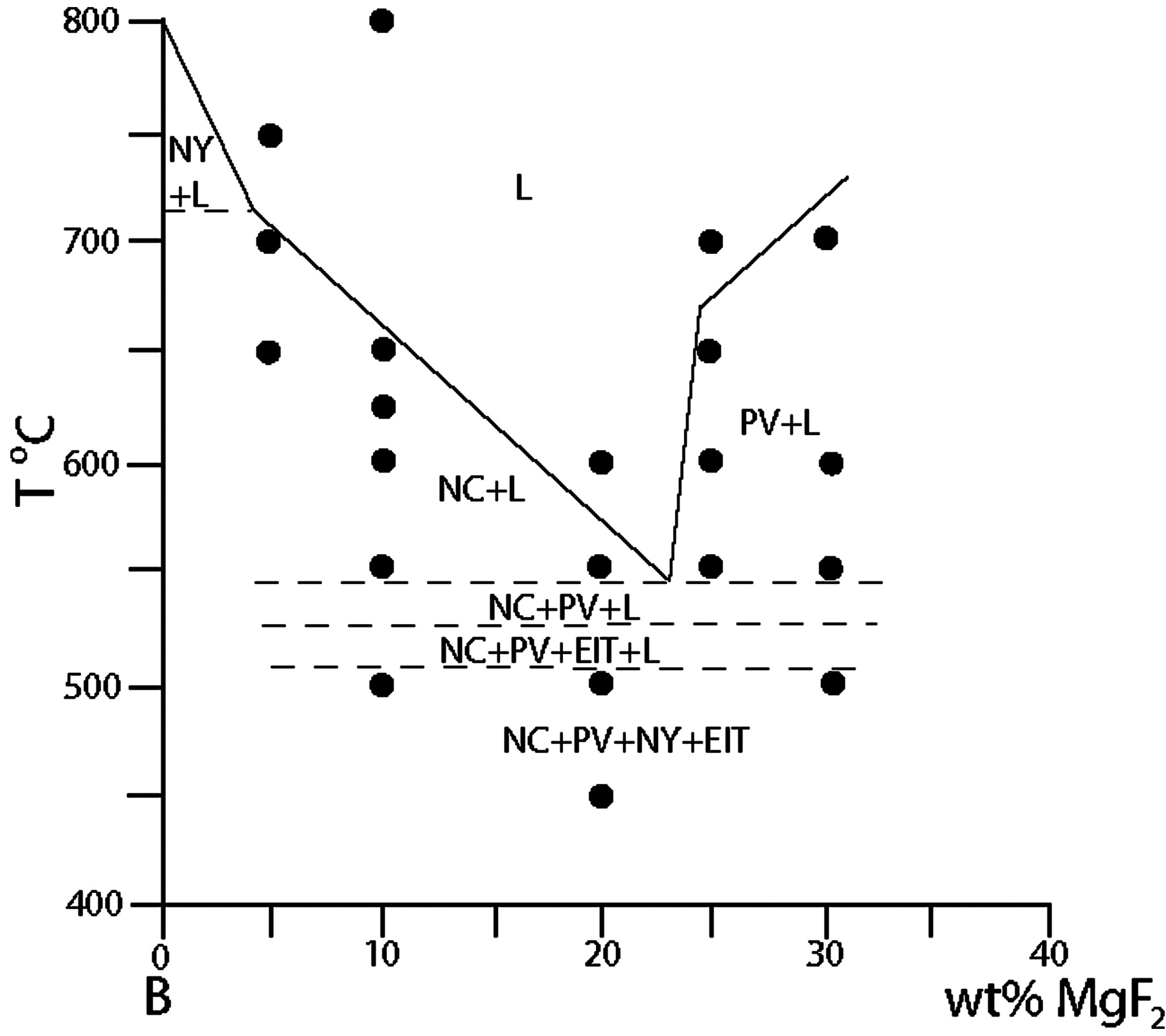 J Petrology, Volume 52, Issue 7-8, July-August 2011, Pages 1265–1280, https://doi.org/10.1093/petrology/egq069
The content of this slide may be subject to copyright: please see the slide notes for details.
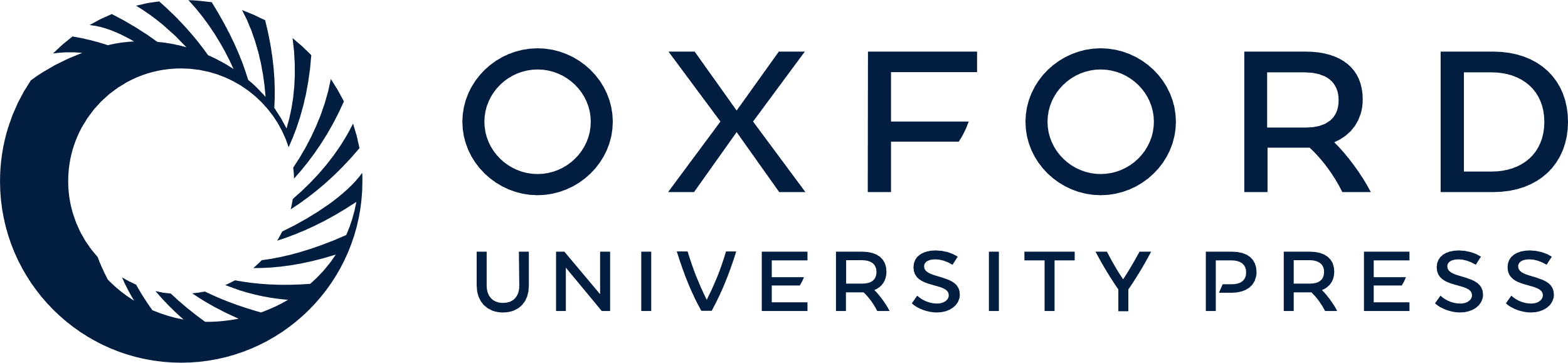 [Speaker Notes: Fig. 11. Phase relationships along the pseudobinary join (B–MF) at 0·1 GPa pressure. NC, Na2CO3; PV, NaMgF3; EIT, Na2Mg(CO3)2; NY, Na2Ca(CO3)2; L, liquid.


Unless provided in the caption above, the following copyright applies to the content of this slide: © The Author 2010. Published by Oxford University Press. All rights reserved. For Permissions, please e-mail: journals.permissions@oup.com]
Fig. 12. Phase relationships along the pseudobinary join (C–MF) at 0·1 GPa pressure. NY, ...
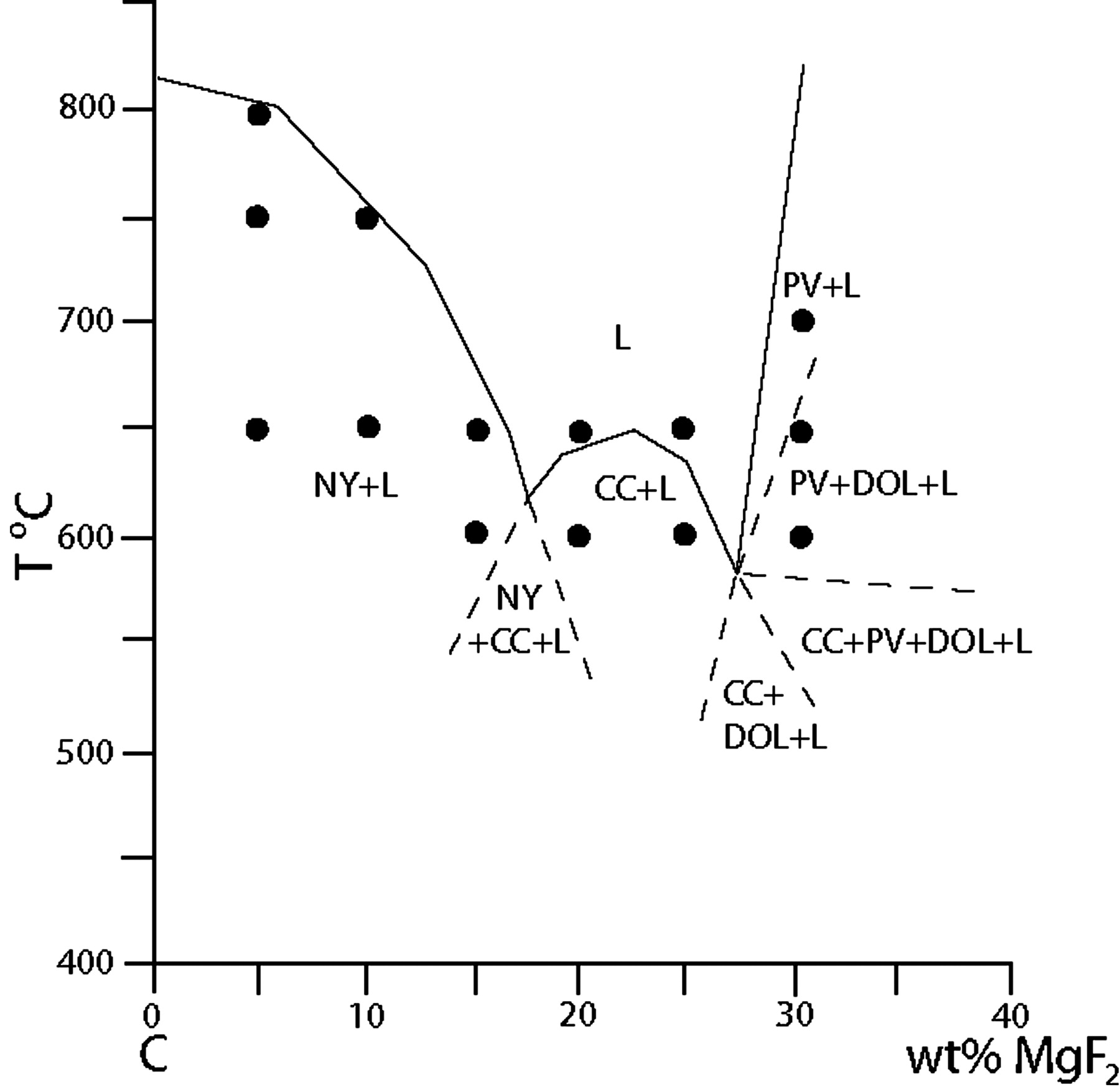 J Petrology, Volume 52, Issue 7-8, July-August 2011, Pages 1265–1280, https://doi.org/10.1093/petrology/egq069
The content of this slide may be subject to copyright: please see the slide notes for details.
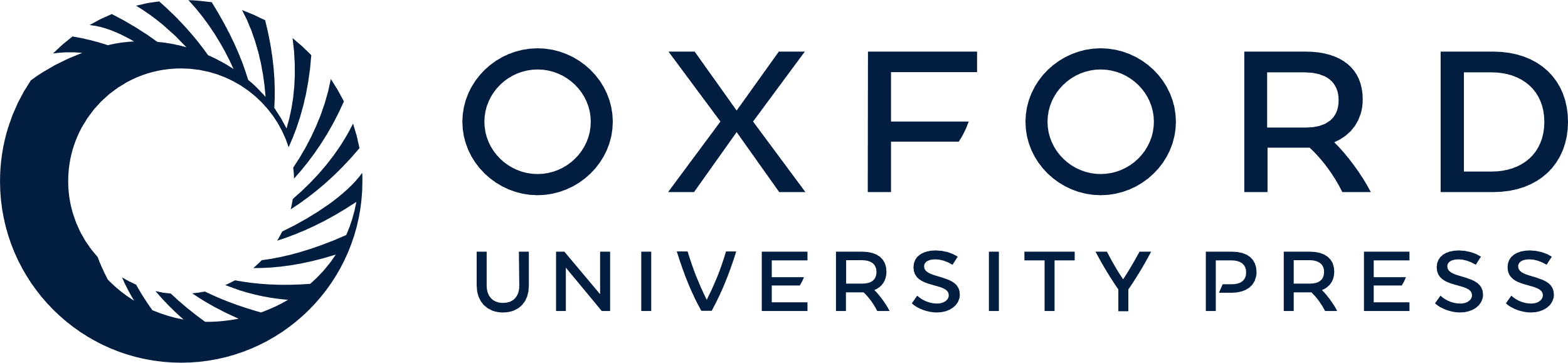 [Speaker Notes: Fig. 12. Phase relationships along the pseudobinary join (C–MF) at 0·1 GPa pressure. NY, Na2Ca(CO3)2; PV, NaMgF3; CC, CaCO3; DOL, CaMg(CO3)2; L, liquid.


Unless provided in the caption above, the following copyright applies to the content of this slide: © The Author 2010. Published by Oxford University Press. All rights reserved. For Permissions, please e-mail: journals.permissions@oup.com]
Fig. 13. Phase relationships along the pseudobinary join (NY–MF) at 0·1 GPa pressure. NY, ...
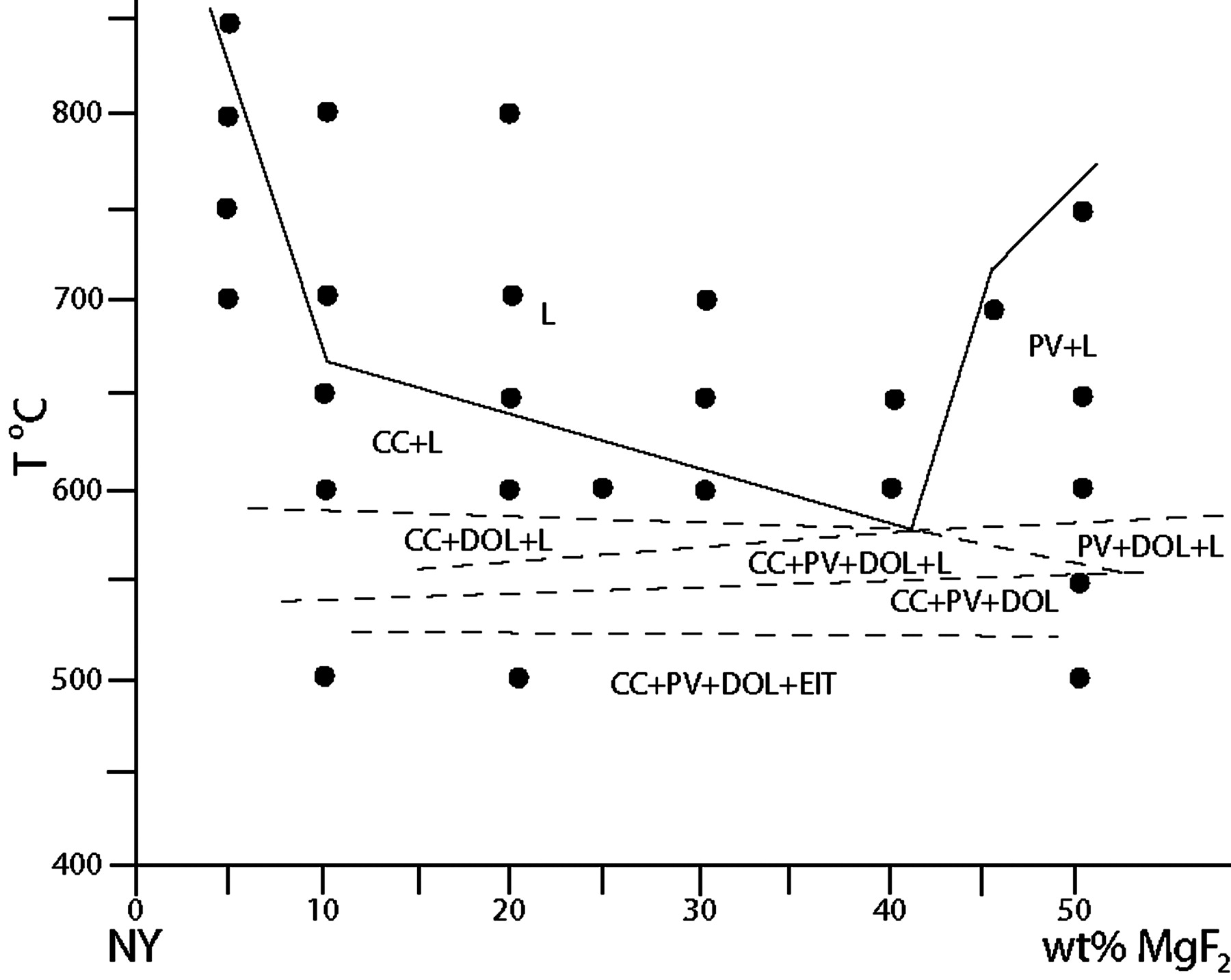 J Petrology, Volume 52, Issue 7-8, July-August 2011, Pages 1265–1280, https://doi.org/10.1093/petrology/egq069
The content of this slide may be subject to copyright: please see the slide notes for details.
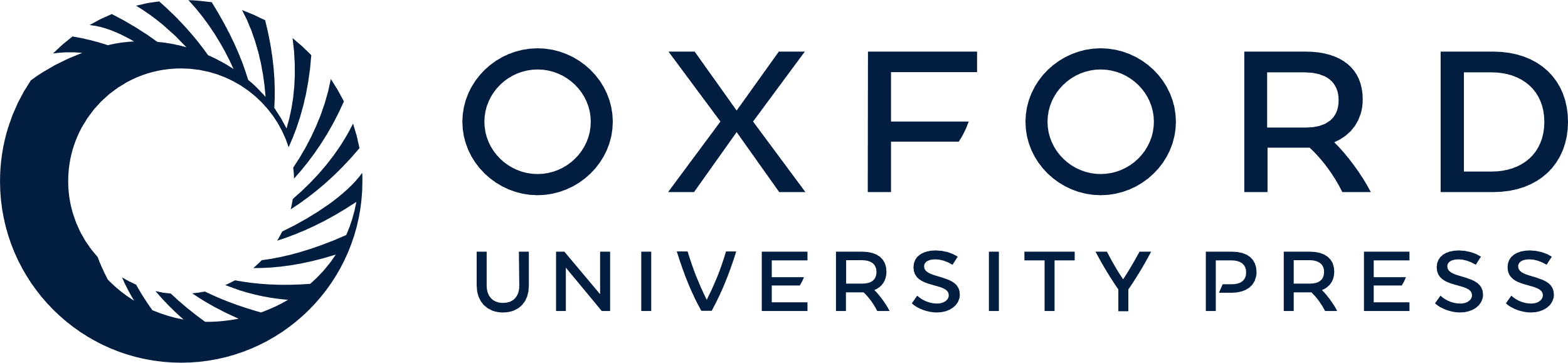 [Speaker Notes: Fig. 13. Phase relationships along the pseudobinary join (NY–MF) at 0·1 GPa pressure. NY, Na2Ca(CO3)2; PV, NaMgF3; EIT, Na2Mg(CO3)2; CC, CaCO3; DOL, CaMg(CO3)2; L, liquid.


Unless provided in the caption above, the following copyright applies to the content of this slide: © The Author 2010. Published by Oxford University Press. All rights reserved. For Permissions, please e-mail: journals.permissions@oup.com]
Fig. 14. Liquidus phase relationships in the pseudoternary system ...
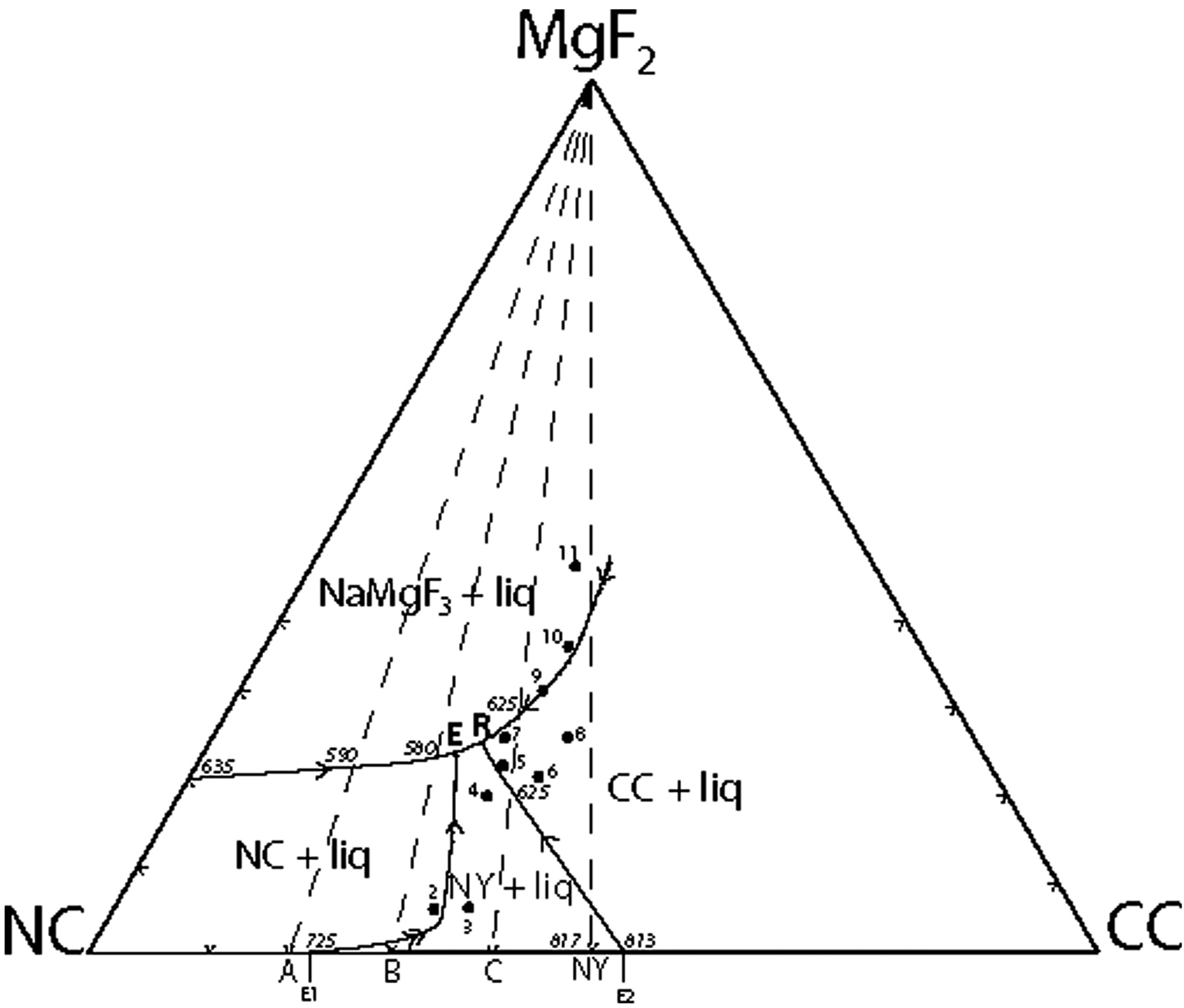 J Petrology, Volume 52, Issue 7-8, July-August 2011, Pages 1265–1280, https://doi.org/10.1093/petrology/egq069
The content of this slide may be subject to copyright: please see the slide notes for details.
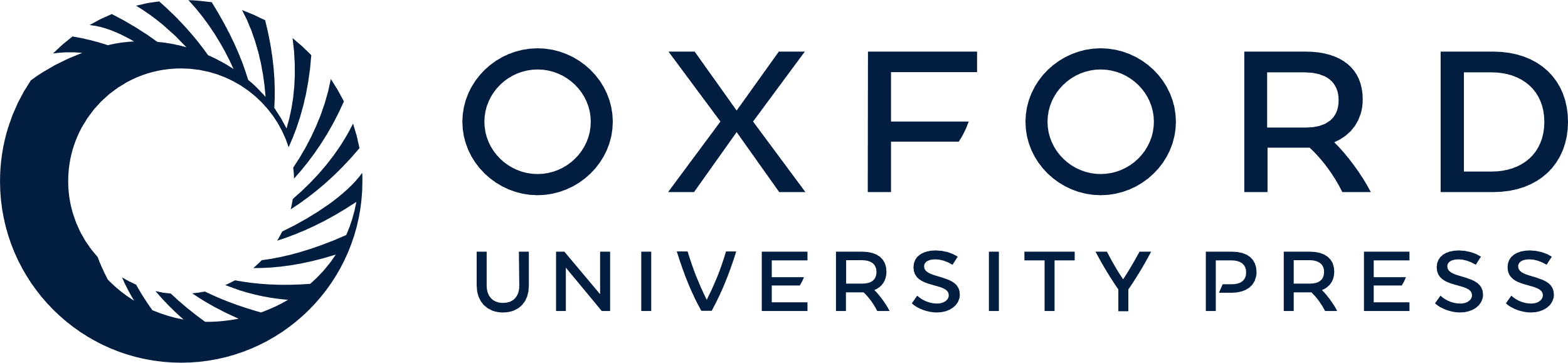 [Speaker Notes: Fig. 14. Liquidus phase relationships in the pseudoternary system Na2CO3–CaCO3–MgF2 at 0·1 GPa pressure. Experimental run compositions labelled 2–11 (Table 6) were used to define the phase fields. E is a pseudoternary eutectic. R is a reaction point. NC, Na2CO3; NY, Na2Ca(CO3)2; CC, CaCO3; Liq, liquid.


Unless provided in the caption above, the following copyright applies to the content of this slide: © The Author 2010. Published by Oxford University Press. All rights reserved. For Permissions, please e-mail: journals.permissions@oup.com]
Fig. 15. Allotriomorphic granular textured microxenolith consisting of gregoryite (G), nyerereite (NY), and fluorite ...
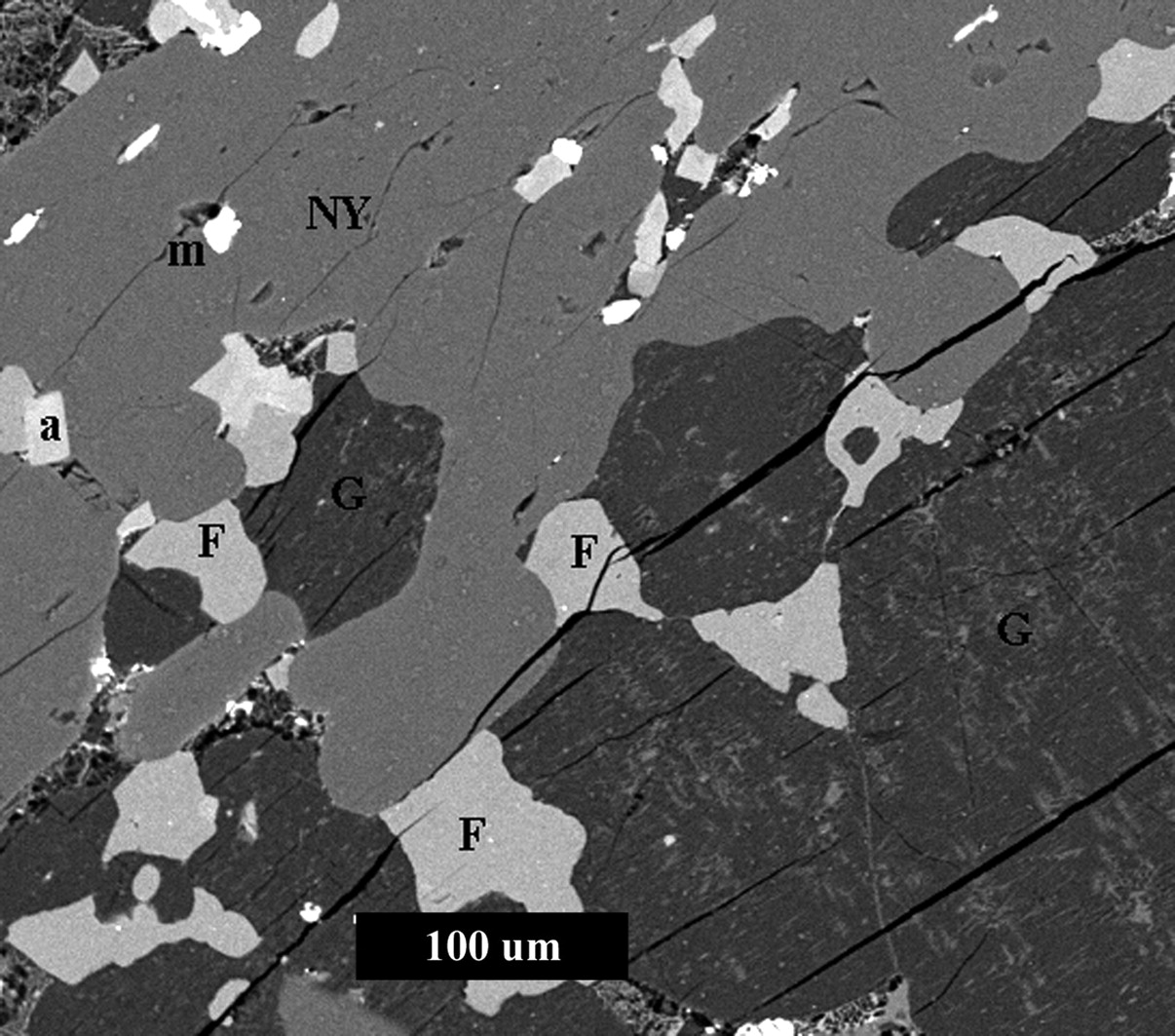 J Petrology, Volume 52, Issue 7-8, July-August 2011, Pages 1265–1280, https://doi.org/10.1093/petrology/egq069
The content of this slide may be subject to copyright: please see the slide notes for details.
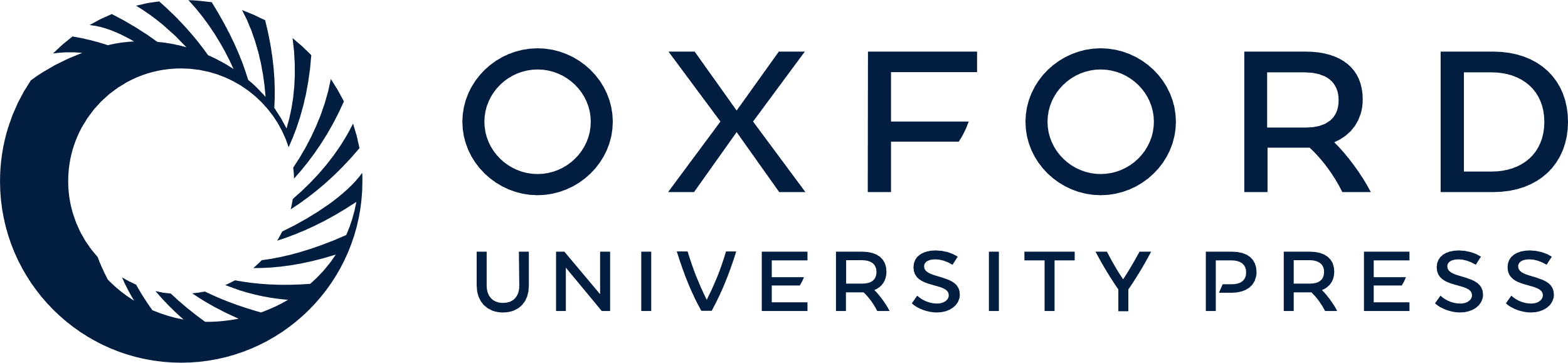 [Speaker Notes: Fig. 15. Allotriomorphic granular textured microxenolith consisting of gregoryite (G), nyerereite (NY), and fluorite (F) with minor apatite (a) and magnetite (m). Natrocarbonatite flow 24 July 2000, hornito T49B, Oldoinyo Lengai, Tanzania.


Unless provided in the caption above, the following copyright applies to the content of this slide: © The Author 2010. Published by Oxford University Press. All rights reserved. For Permissions, please e-mail: journals.permissions@oup.com]
Fig. 16. Laths of a Mg-rich carbonate (?eitelite) set in a matrix of khannesite in the groundmass of a ...
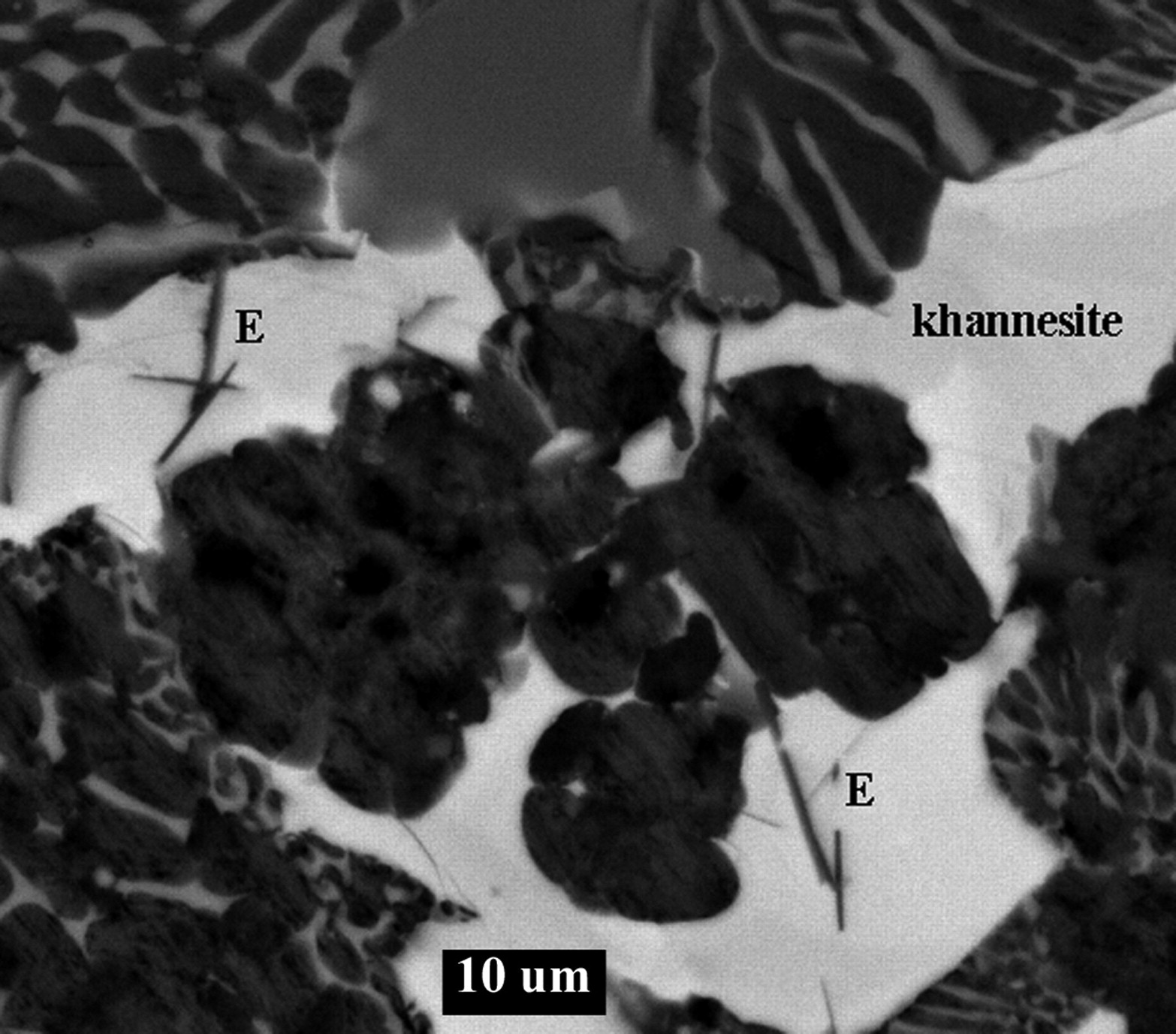 J Petrology, Volume 52, Issue 7-8, July-August 2011, Pages 1265–1280, https://doi.org/10.1093/petrology/egq069
The content of this slide may be subject to copyright: please see the slide notes for details.
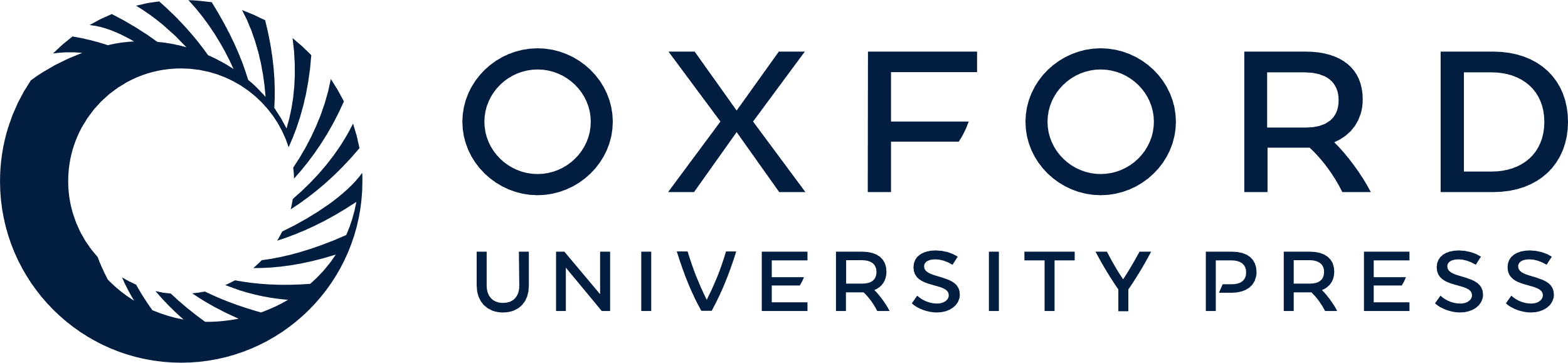 [Speaker Notes: Fig. 16. Laths of a Mg-rich carbonate (?eitelite) set in a matrix of khannesite in the groundmass of a natrocarbonatite flow from hornito T37B, 26 July 200, Oldoinyo Lengai, Tanzania. E, eitelite.


Unless provided in the caption above, the following copyright applies to the content of this slide: © The Author 2010. Published by Oxford University Press. All rights reserved. For Permissions, please e-mail: journals.permissions@oup.com]